9
класс
Химия
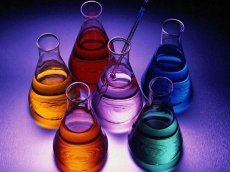 Тема: Факторы, влияющие на гидролиз солей.
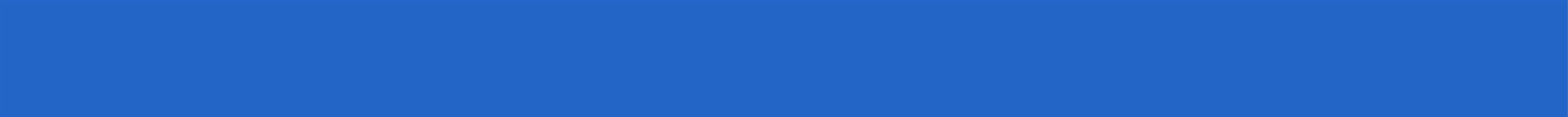 Повторение пройденного материала
Определите реакцию среды растворов солей и заполните выданную таблицу:
Al2S3
NaNO3
KCl
K2SO3
AlCl3
K3PO4
Na2S
CuSO4
Избыток 
ионов Н+
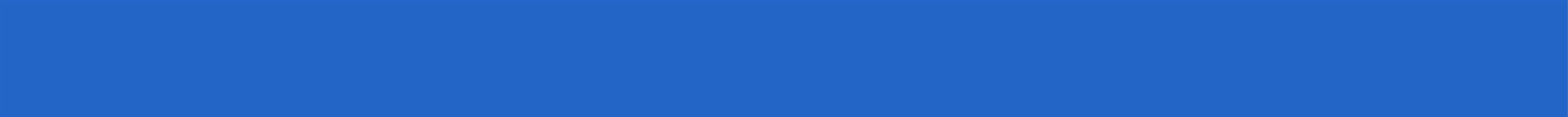 Гидролизом соли называется взаимодействие ионов соли с водой, в результате которого изменяется рН среды.

В процессе гидролиза соли в водном растворе появляется избыток катионов Н+ или анионов ОН-

 В зависимости от силы исходной кислоты и исходного основания, образовавших соль, выделяют 4 типа солей.
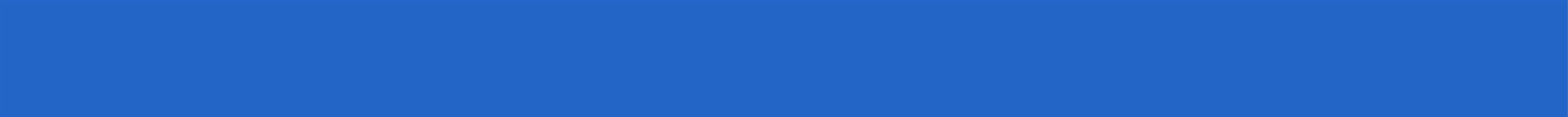 Соль может быть образована:
Сильное основание + сильная кислота

      NaNO3  +  Н2О                       Гидролиза нет.

       NaNO3           Na+ + NO3 -             Среда нейтральная.
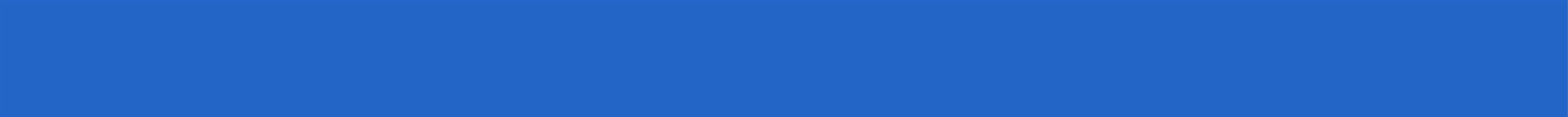 Сильное основание + слабая кислота

Гидролиз по аниону.
Na2CO3 2Na+ + CO32-
H2O H+ + OH-
CO32- + H+  HCO3-
Среда щелочная
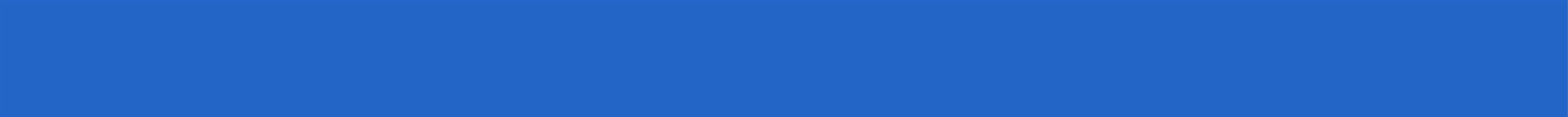 Слабое основание + сильная кислота

Гидролиз по катиону.
CuCl2 Cu2+ + 2Cl-
H2O H+ + OH-
 Cu2+ + OH- CuOH+
Среда кислая.
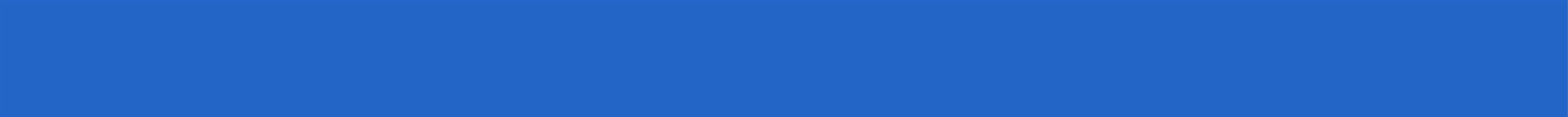 Слабое основание + слабая кислота

Гидролиз по катиону и аниону.
NH4CN NH4+ + CN-
H2O H+ + OH-
 NH4+ + OH- NH4OH
CN- + H+  HCN
Среда близкая к нейтральной.
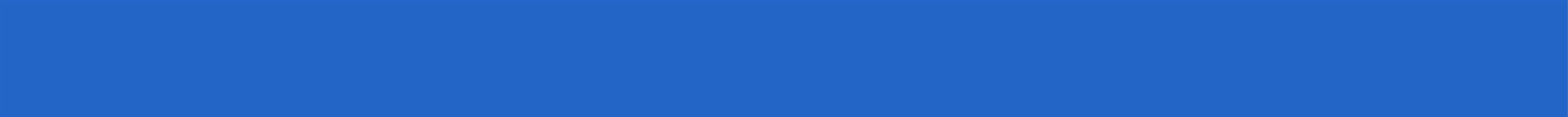 n
α =
100%
.
N
Факторы, влияющие на степень гидролиза
Количественной характеристикой гидролиза является степень гидролиза α (которую выражают  в процентах). 	 	
	


Где n - число моль формульных единиц соли подвергшихся  гидролизу, N - общее число моль формульных единиц соли  в растворе.
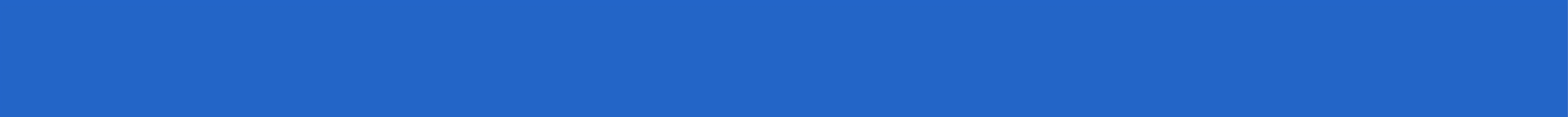 Степень гидролиза зависит от природы соли,  концентрации  и температуры раствора, наличия в растворе одноименных ионов. 	Степень гидролиза увеличивается при разбавлении раствора и повышении температуры.	Степень гидролиза уменьшается с понижением температуры раствора, повышением концентрации раствора, введением в раствор одноименных ионов. 	Так, если в раствор фторида калия (F- + H2O ↔ HF + OH-)   добавить щелочь, то равновесие гидролиза сместится влево и гидролиз уменьшится.  Подумайте, что надо добавить для уменьшения степени гидролиза соли СrCl3?
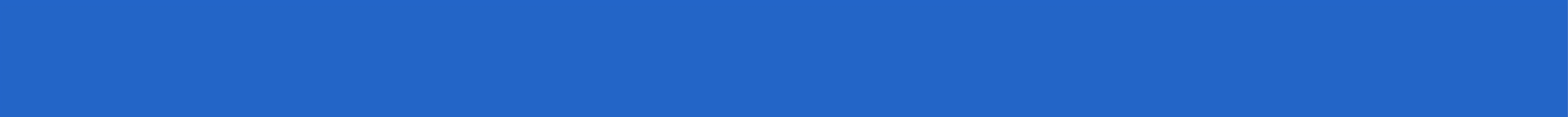 Факторы, влияющие на условия гидролиза
1. Химическая природа соли
2. Температура
3. Концентрация соли
4. Концентрация ионов (катионов H+ и гидроксид-анионов ОH-)
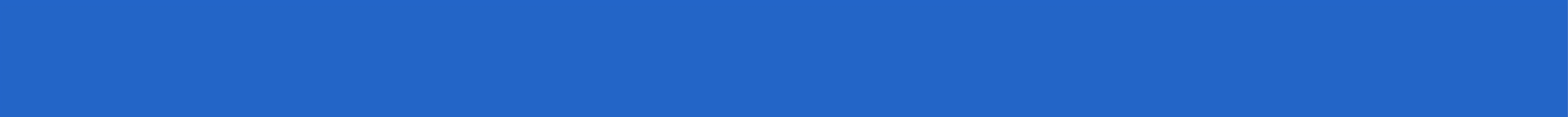 Факторы, влияющие на гидролиз
Природа соли.
     Чем слабее электролит, образовавший соль, тем глубже протекает процесс гидролиза.
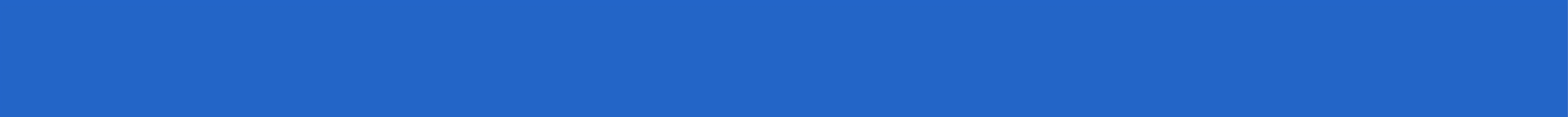 Факторы, влияющие на гидролиз
2. Температура.
   Гидролиз является эндотермическим процессом. Повышение температуры в соответствии с принципом Ле-Шателье смещает равновесие гидролиза в сторону образования продуктов гидролиза.
 
Повышение температуры приводит к увеличению гидролиза.
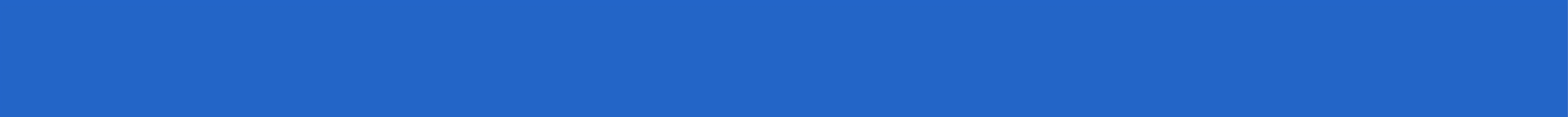 Факторы, влияющие на гидролиз
3. Концентрация соли.
Увеличение концентрации в сторону исходных  веществ приводит к смещению равновесия в сторону продуктов реакции. 
Увеличение концентрации продуктов реакции приводит к подавлению гидролиза и смещению равновесия в сторону исходных веществ
   Уменьшение концентрации соли приводит к усилению гидролиза.
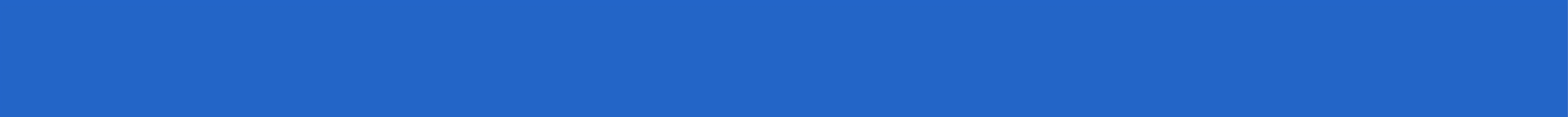 Факторы, влияющие на гидролиз
4. Влияние одноименных ионов.
	Согласно принципу Ле-Шателье при добавлении в раствор соли, гидролизующейся по катиону кислоты гидролиз замедляется.
	При добавлении в раствор соли, гидролизующейся по аниону щелочи  гидролиз замедляется.
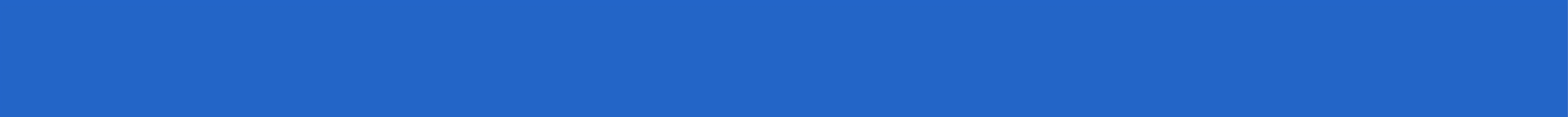 Условия смещения реакций обратимого гидролиза (согласно принципу Ле Шателье)
Усилить гидролиз соли можно следующими способами:
Добавить воды (уменьшить концентрацию раствора;
Нагреть раствор;
Связать один из продуктов гидролиза в труднорастворимое соединение или удалить  один из продуктов в газовую фазу.
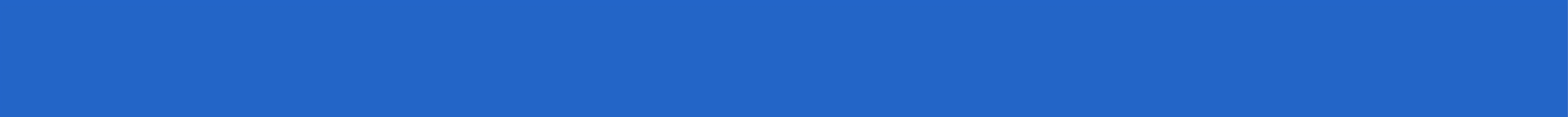 Закрепление
1.Гидролизу по катиону и аниону подвергается соль :
 А) K2S, Б) KCl,    В)(NH4)2CO3 , Г) NH4Cl
2.Установите соответствие между формулой соли и окраской лакмуса: 
А) фиолетовая                         1)Na3PO4
Б) красная                                2)KCl
В) синяя                                   3)Cu(NO3)2
3.Установите соответствие между названием соли и способ ее к гидролизу:
А) хлорид калия                      1)гидролиз по катиону
Б) нитрат цинка                       2)гидролиз по аниону
В) фосфат натрия                    3)гидролиз по катиону и аниону
Г) нитрит натрия                     4)гидролизу не подвергается
4.Установите соответствие между названием соли и средой ее водного раствора:
А) Zn(NO3)2                                           1)кислая 
Б) K2CO3                                 2)щелочная
В) NaNO3                                3)нейтральная
Г) Li2S
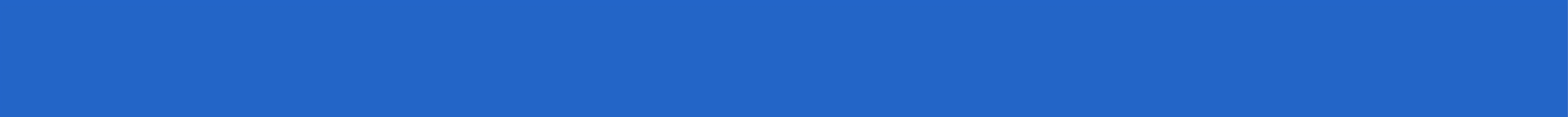 Задания для самостоятельной работы
§7 стр.35-36; стр.39 вопросы 5-6 и заполнить следующую таблицу